CREATININE CLEARANCE
Creatinine clearance is one of the renal function tests.

Creatinine clearance is the most commonly used test for the regulation of glomerular filtration rate (GFR).

GFR: It is a measure of the amount of fluid that is filtered from the glomerulus into the Bowman’s capsule per unit of time. It is determined by measuring the excretion of a substance which is a filter from the grommets and which is not absorbed back from the tubules.
In the organism, nitrogen-containing and biologically important compounds are synthesized which do not possess protein properties by utilizing amino acids. One of them is creatine. Creatine is a nitrogenous compound synthesized from arginine, glycine and methionine amino acids.
Creatine is a high-energy phosphate carrier that provides ATP synthesis from ADP. Phosphocreatine, if necessary, is converted to creatinine, which is a cyclic compound giving phosphoric acid.
Creatinine is formed as a result of muscle metabolism and is proportional to muscle mass, and is excreted in the urine 20-26 mg / kg daily in men and 14-22 mg / kg daily in women. The contractile properties of the muscles depend on the phosphocreatine content and the contraction force is proportional to the degree of phosphocreatine degradation.
Creatinine and a small amount of creatine are excreted in the urine
In one day, creatinine in mg is thrown out per kilogram of body, called creatinine coefficient.
Plasma creatinine levels are quite stable in people having normal kidney and in patients with mild renal impairment, so it is used for clearance and GFR measurement.
The determination of creatinin in serum (Alkali picrate method)
Principle: The creatinin in the protein-free filtrate forms the red tautomer with picric acid in the alkaline solution.
Experimental procedure
6 ml of water and 2 ml of serum are transferred to the test tube
Add 1 ml sodium tungstate +1 ml sulfuric acid
Take 5 ml of the prepared solution which is serum filtrate
Standards are set up for the calibration chart
The Calibration Chart
3 ml of picric acid and 1 ml of 10% sodium hydroxide are added to all prepared tubes.
After standing at room temperature for 10 min, the transmittance values (% T) are measured at 520 nm.
Unknown Pkr value is calculated by entering concentration values against % T on semi-logarithmic paper
Transmittance
The ratio of the light intensity from the solution to the light intensity entering the solution (I / Io) is defined as transmittance (T). Transmittance is usually defined as (% T) 	

     		 A = 2-logT
	 		  	 A			T%
				 0			100
				 1			10
				 2			 1
Semi-logarithmic scale
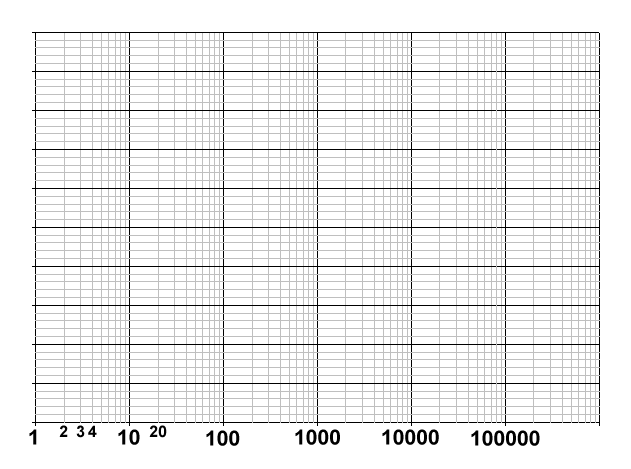 Calculation of creatinine clearance
=(Ukr/Pkr) x V x A

	Ukr= Creatinin concentration in urine ( 100 mg/dl)
	Pkr=Creatinin concentration in plasma
	V= Urine flow rate (1.5 ml/min)
	A= Surface area in square meters (1.73)
Standard Values
The standard range for a 70-80 year old male individual is 55-113 ml / min / 1.73 m2.
The cases; Creatinine clearance is high
- The body is dehydrated
- Muscle injuries
- Overweight exercises
- Carbon monoxide poisoning, hypothyroidism
The  cases; Creatinine clearance is low
 - Renal insufficiency
- Too little blood flow in the kidneys
- Damage to the kidneys
References
Biochemistry practice book (2004)
Shahbaz H, Gupta M. Creatinine Clearance. [Updated 2019 Jul 5]. In: StatPearls [Internet]. Treasure Island (FL): StatPearls Publishing; 2020 Jan-. Available from: https://www.ncbi.nlm.nih.gov/books/NBK544228/